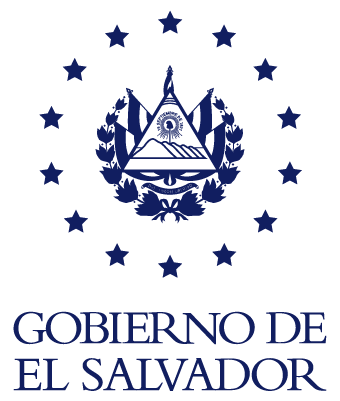 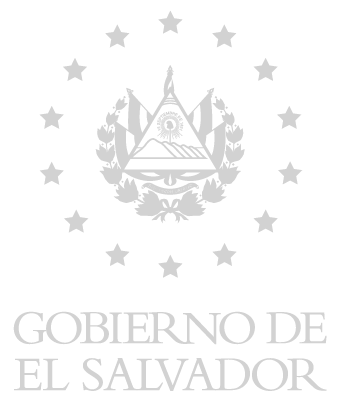 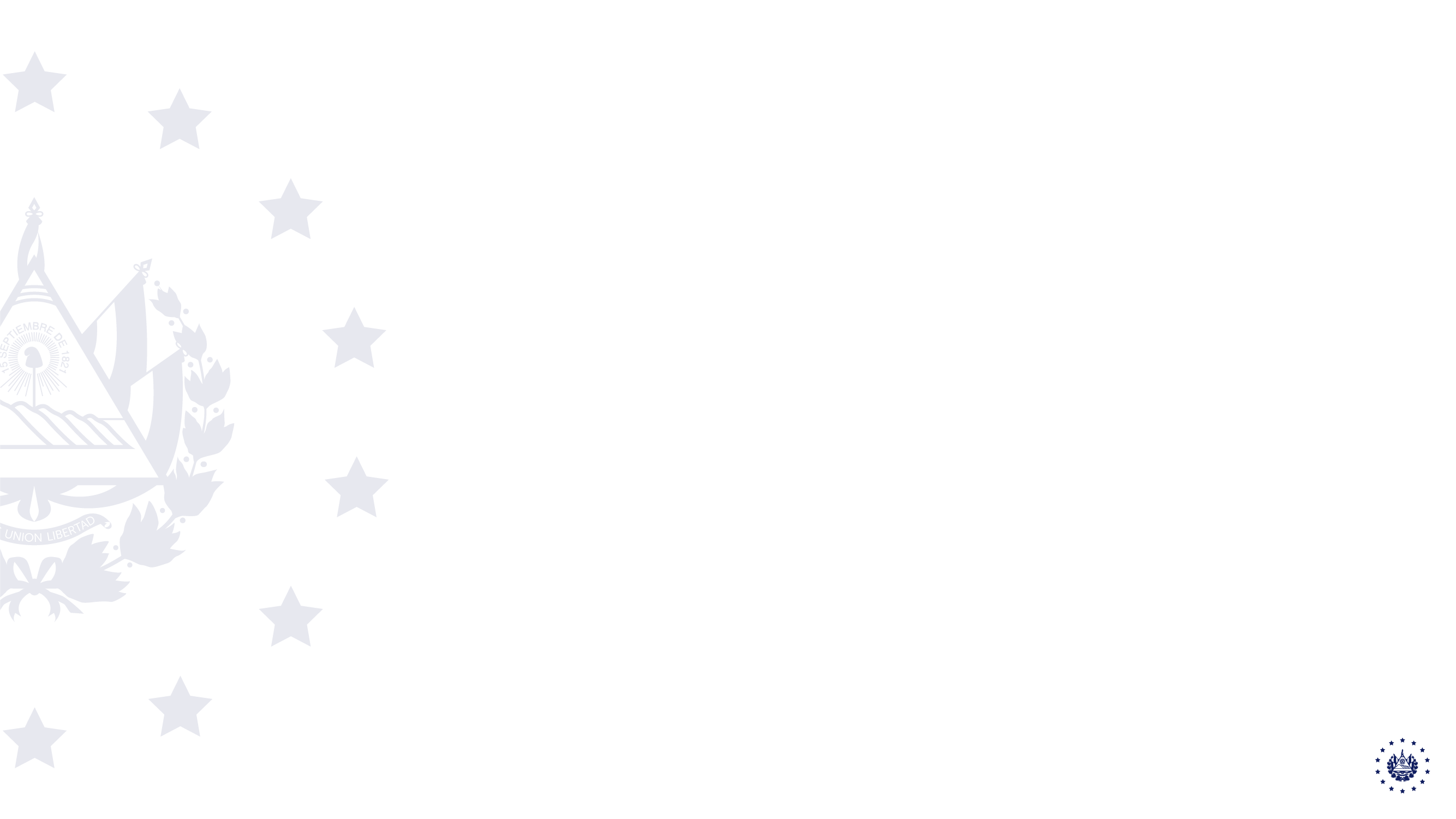 GESTION CREDITICIA DICIEMBRE 2020
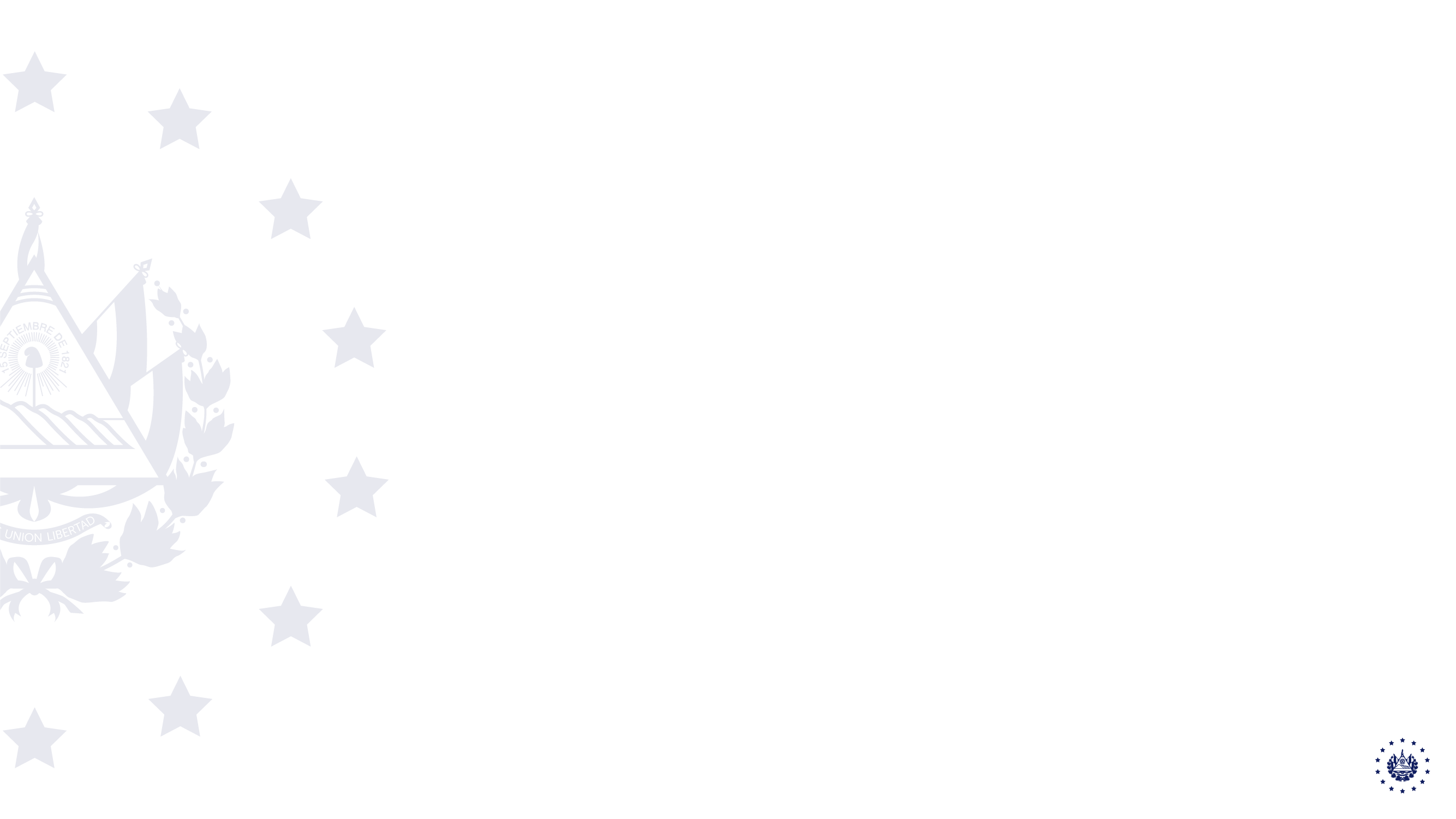 SALDOS DE CARTERA DE JULIO 2019 - DICIEMBRE 2020
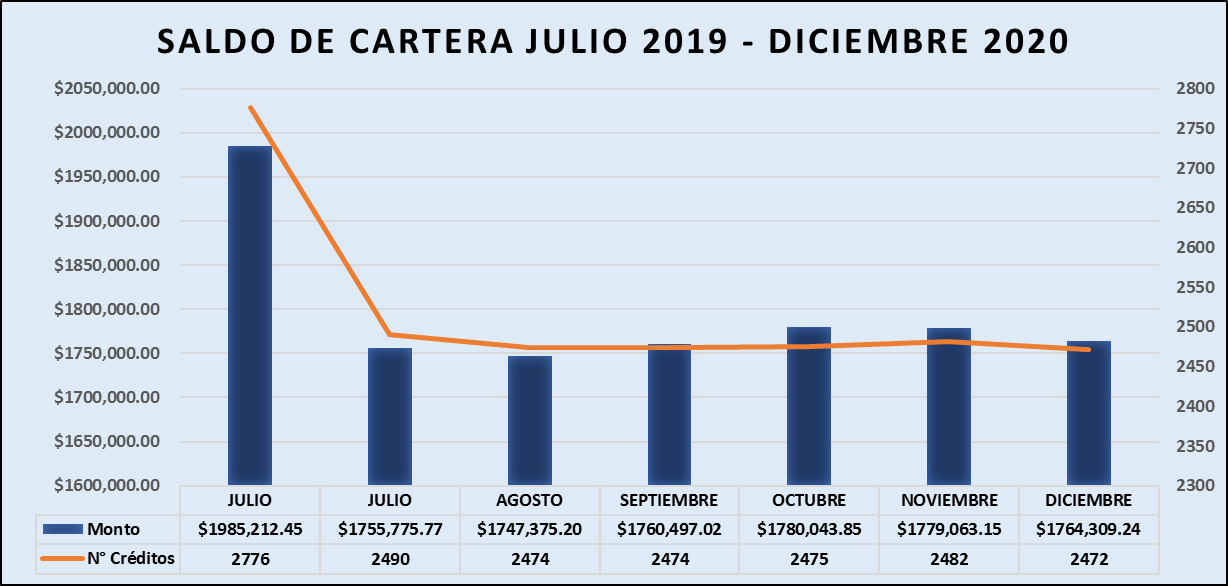 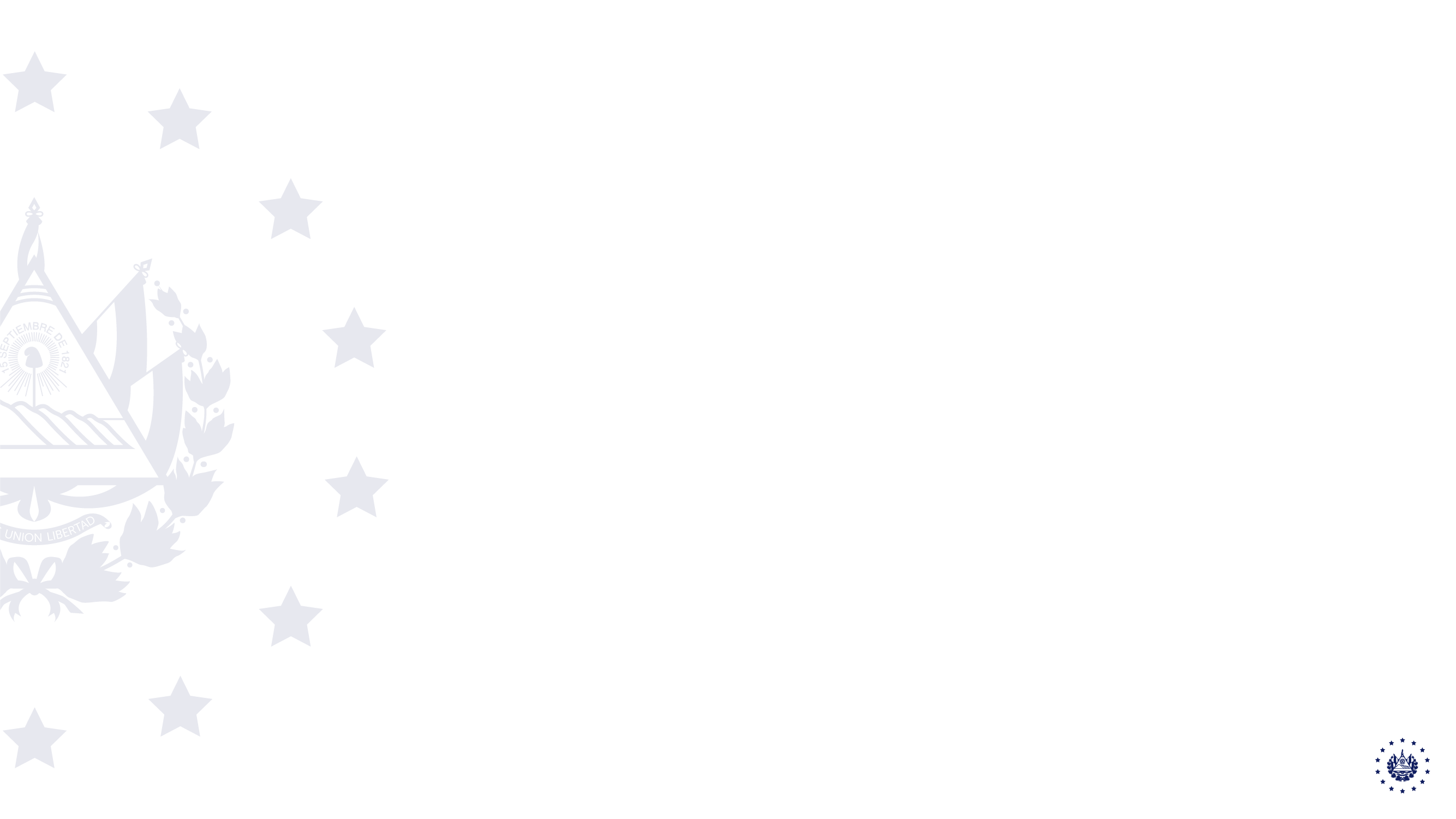 COLOCACION MENSUAL
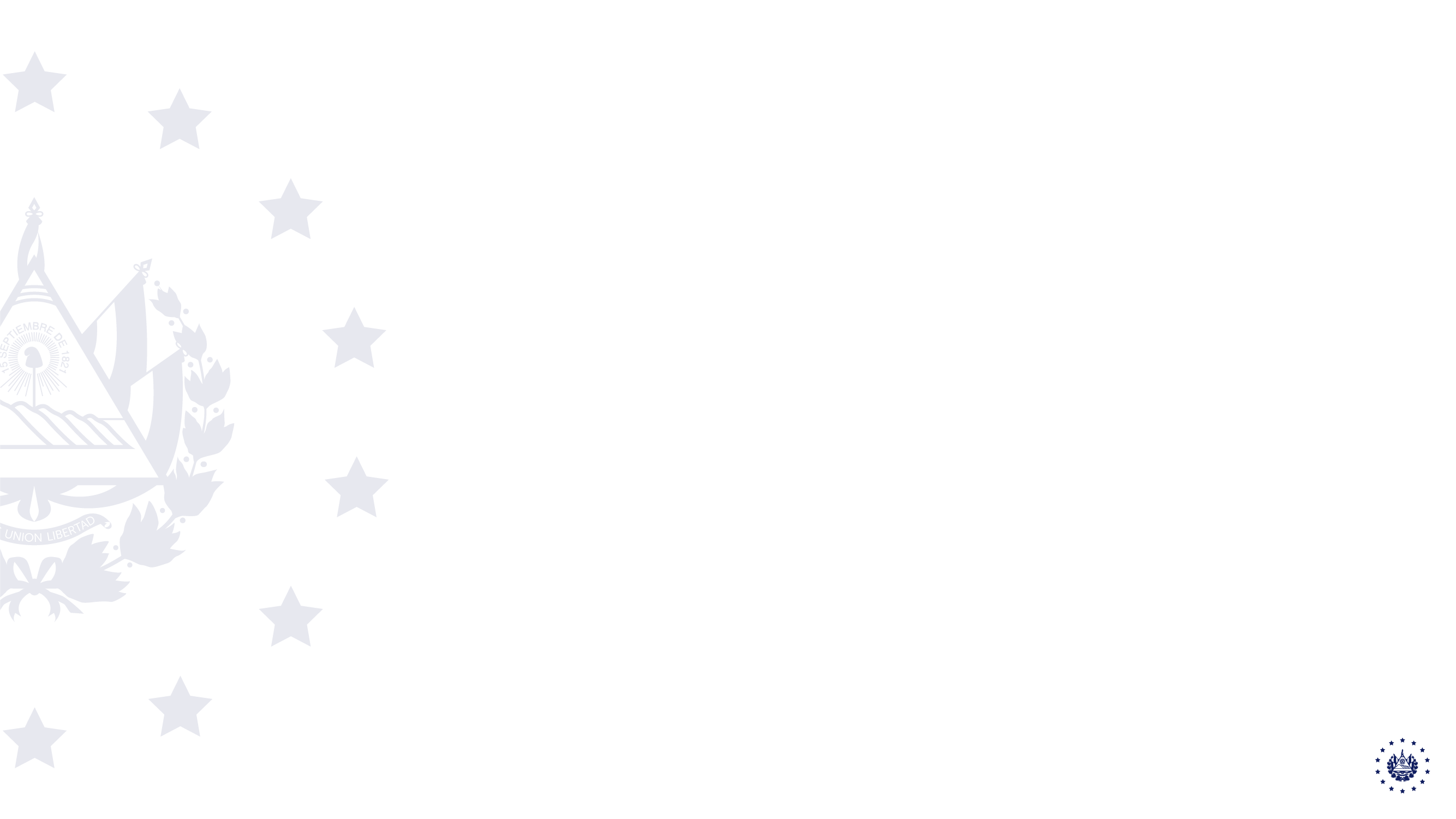 COLOCACION MES DE DICIEMBRE POR OFICINA
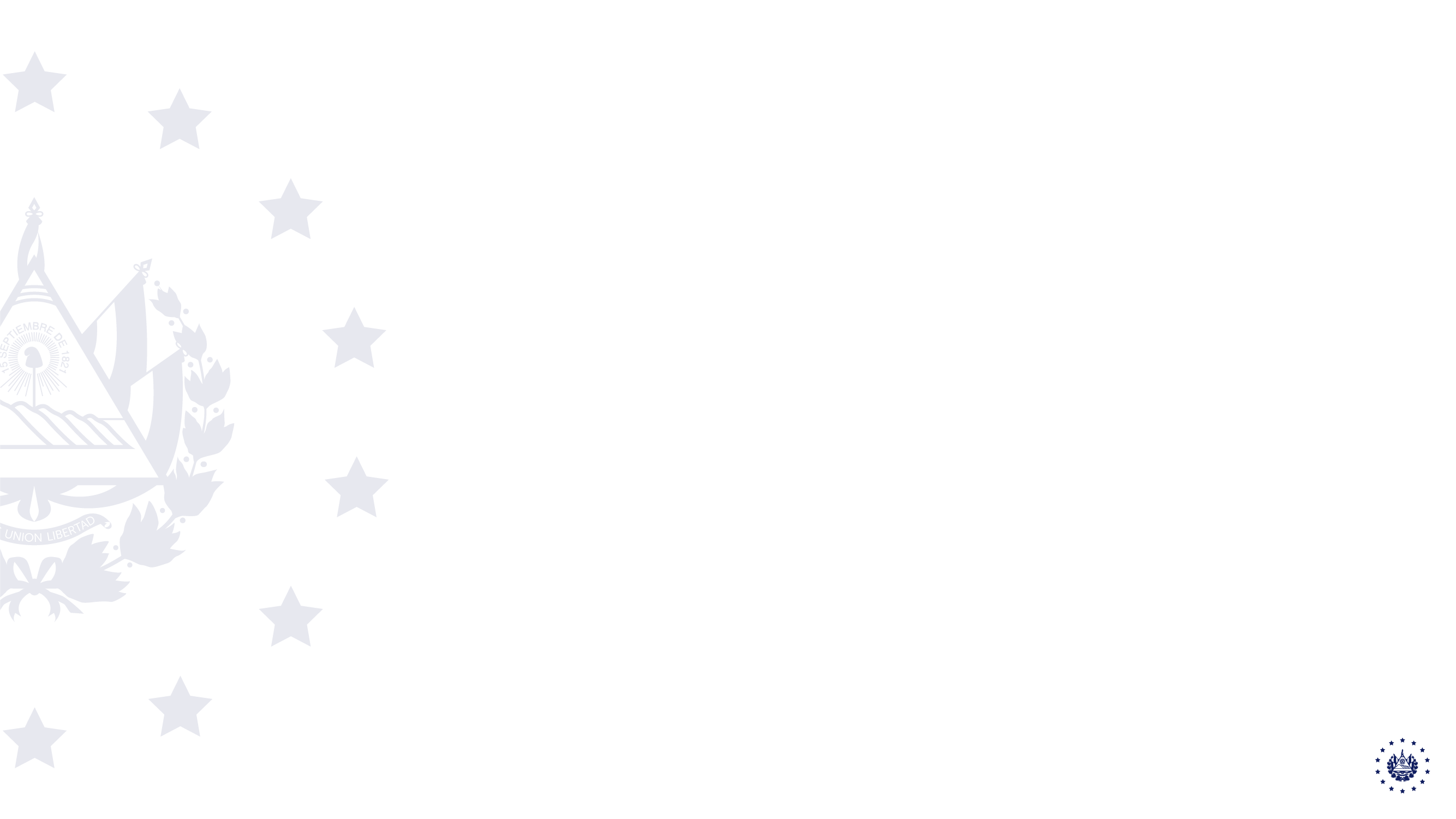 DISTRIBUCIÓN DE CARTERA POR CATEGORIA DE RIESGO
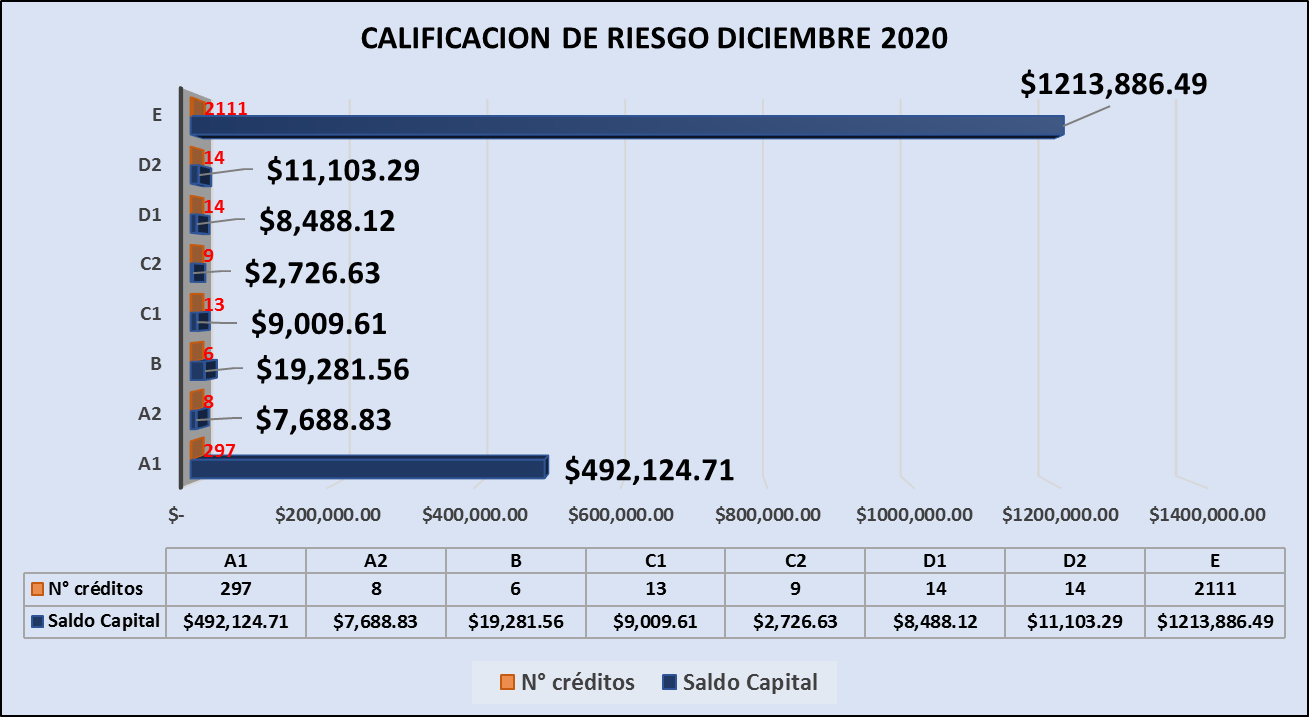 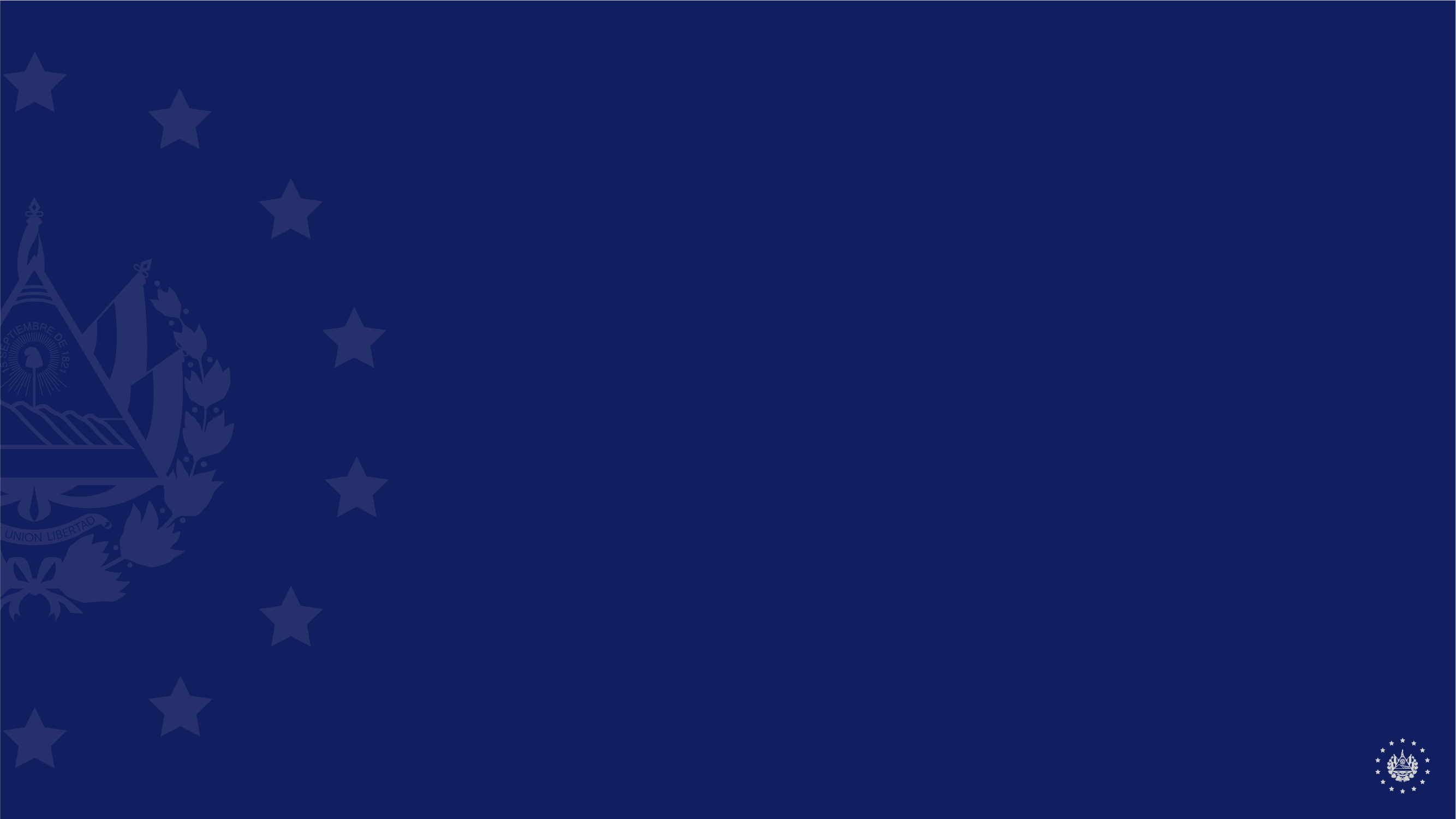